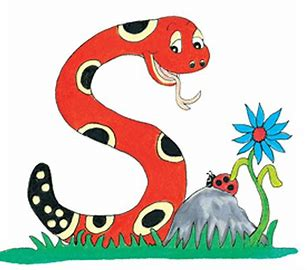 Jolly Grammar 
4-33
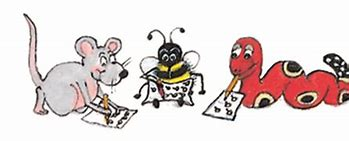 Spelling Test 32
submit
submit
subdue
submit
subdue
subplot
submit
subdue
subplot
subside
submit
subdue
subplot
subside
subvert
submit
subdue
subplot
subside
subvert
subway
submit
subdue
subplot
subside
subvert
subway
7.subdivide
submit
subdue
subplot
subside
subvert
subway
7.subdivide
8.submission
submit
subdue
subplot
subside
subvert
subway
7.subdivide
8.submission
9.submerge
submit
subdue
subplot
subside
subvert
subway
7.subdivide
8.submission
9.submerge
10.subtitle
submit
subdue
subplot
subside
subvert
subway
7.subdivide
8.submission
9.submerge
10.subtitle
11.sub-zero
submit
subdue
subplot
subside
subvert
subway
7.subdivide
8.submission
9.submerge
10.subtitle
11.sub-zero
12.submersible
submit
subdue
subplot
subside
subvert
subway
7.subdivide
8.submission
9.submerge
10.subtitle
11.sub-zero
12.submersible
13.subheading
submit
subdue
subplot
subside
subvert
subway
7.subdivide
8.submission
9.submerge
10.subtitle
11.sub-zero
12.submersible
13.subheading
14.subordinate
submit
subdue
subplot
subside
subvert
subway
7.subdivide
8.submission
9.submerge
10.subtitle
11.sub-zero
12.submersible
13.subheading
14.subordinate
15.submarine
submit
subdue
subplot
subside
subvert
subway
7.subdivide
8.submission
9.submerge
10.subtitle
11.sub-zero
12.submersible
13.subheading
14.subordinate
15.submarine
16.submissive
submit
subdue
subplot
subside
subvert
subway
7.subdivide
8.submission
9.submerge
10.subtitle
11.sub-zero
12.submersible
13.subheading
14.subordinate
15.submarine
16.submissive
17.subconscious
submit
subdue
subplot
subside
subvert
subway
7.subdivide
8.submission
9.submerge
10.subtitle
11.sub-zero
12.submersible
13.subheading
14.subordinate
15.submarine
16.submissive
17.subconscious
18.subterranean
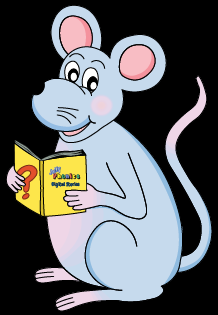 Let’s review
onomatopoeia.
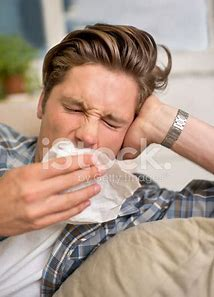 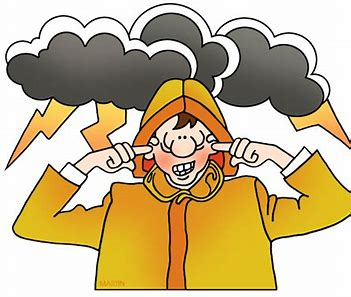 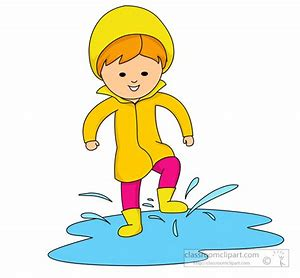 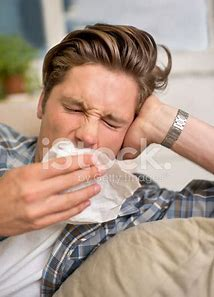 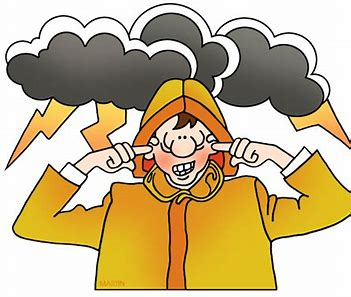 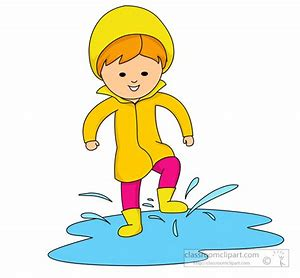 atishoo
boom
splash
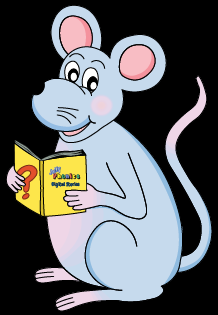 Let’s review
Punctuation.
Add the correct punctuation to these sentences.
I bought anti-perspirant toothpaste antibacterial soap
Anti-dandruff shampoo and a bottle of antiseptic

What an anticlimax exclaimed Meena

The captain asked Are the submarine crew on deck
Add the correct punctuation to these sentences.
I bought anti-perspirant, toothpaste, antibacterial soap,
anti-dandruff shampoo and a bottle of antiseptic.

“What an anticlimax!” exclaimed Meena.

The captain asked, “Are the submarine crew on deck?”
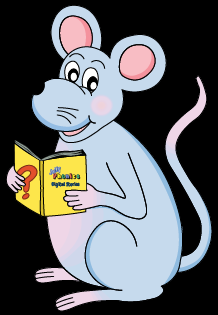 Let’s learn
Hyphens.
42
58
21
75
36
93
42	forty-two
58
21
75
36
93
42	forty-two
58	fifty-eight
21
75
36
93
42	forty-two
58	fifty-eight
21	twenty-one
75
36
93
42	forty-two
58	fifty-eight
21	twenty-one
75	seventy-five
36
93
42	forty-two
58	fifty-eight
21	twenty-one
75	seventy-five
36	thirty-six
93
42	forty-two
58	fifty-eight
21	twenty-one
75	seventy-five
36	thirty-six
93	ninety-three
She had an X-ray to see if any of her ribs were broken.
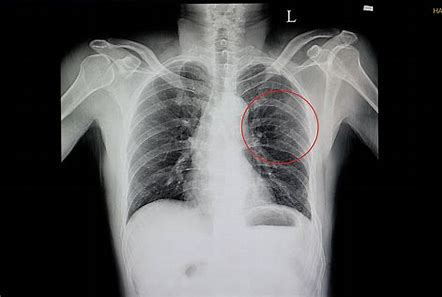 I was making a U-turn into the southbound lanes.
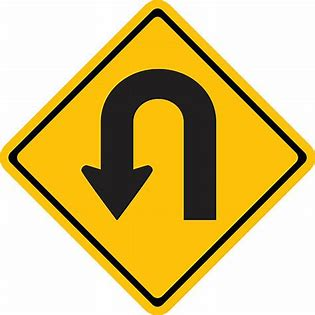 I was wearing a T-shirt under my jumper.

I got spaghetti stain on it.
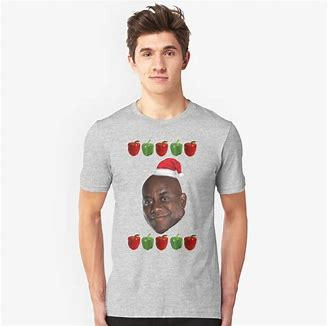 Decide where these hyphenated words should go and complete each sentence.
My brother-in-law is married to my sister.

The artist sketched a small self-portrait.

Have you got some left-handed scissors?

We arrived at the check-in desk just in time.

The exhibition had life-size model of an alien.

Dad installed new locks at home after the break-in.
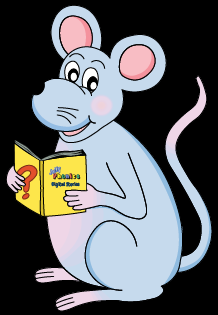 Activity Page
Spelling <anti->
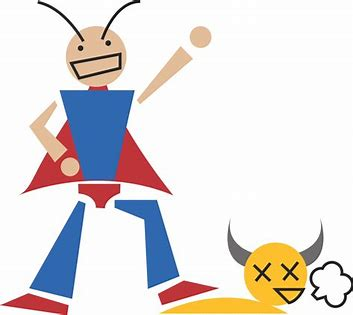 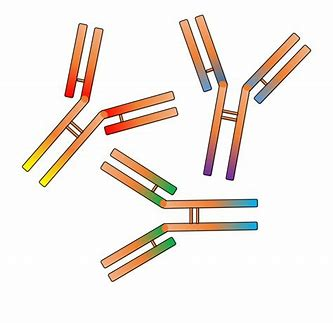 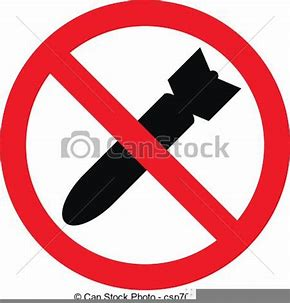 anti-war   anti-hero   antibody
a protein in blood that reacts to particular toxic substances by neutralizing or destroying them. Antibodies provide immunity against these toxic substances
a central character in a story, novel, or play who lacks traditional heroic qualities, such as high purpose or moral strength.
Against war
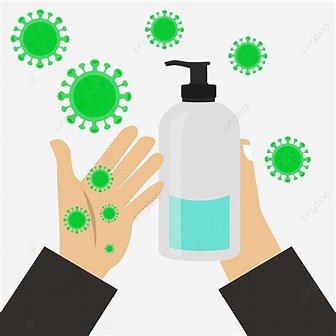 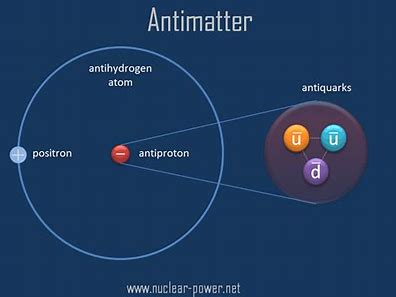 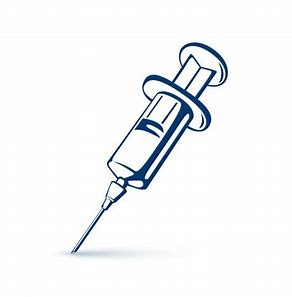 antidote     antiseptic   antimatter
a substance that stops poison from working or cures a disease.
a substance or drug that kills germs that cause disease or decay.
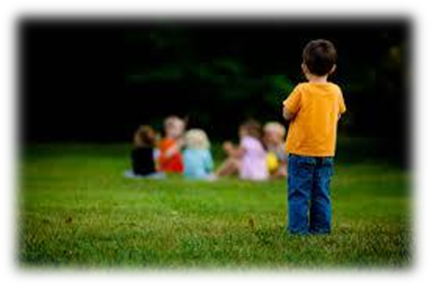 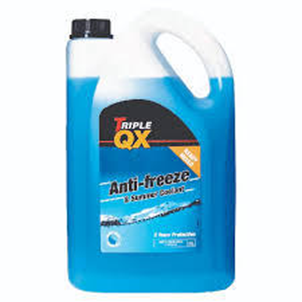 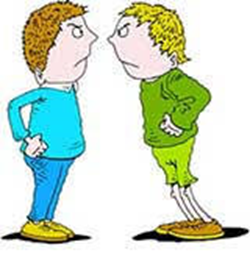 antifreeze    antisocial     antipathy
a substance that lowers the freezing point of a liquid such as water.
opposed or harmful to the values, institutions, or laws of an organized society.
a deep, continuing dislike; aversion; hatred.
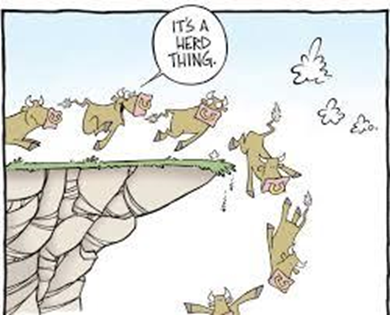 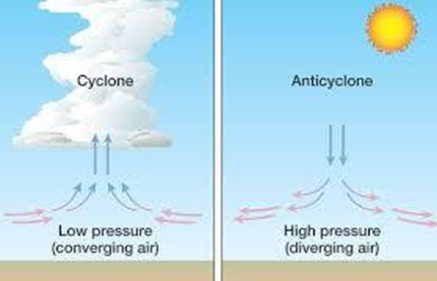 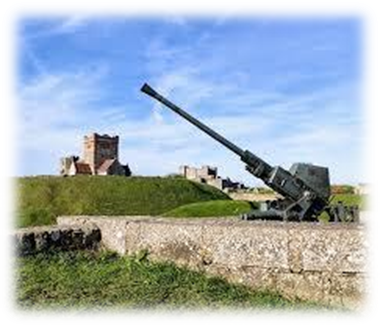 anticlimax    anticyclone   anti-aircraft
a disappointingly weak or ordinary conclusion or event, following events or statements that build expectations for something powerful or moving.
a large system of winds that rotates around a center of high barometric pressure, moving clockwise in the Northern Hemisphere and counterclockwise in the Southern, and usu. producing cool, dry weather.
designed for defense, esp. by ground-based weapons, against enemy air attack.
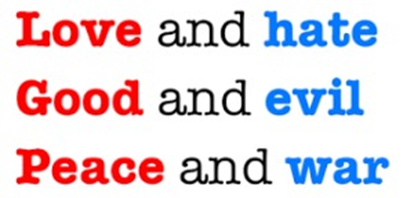 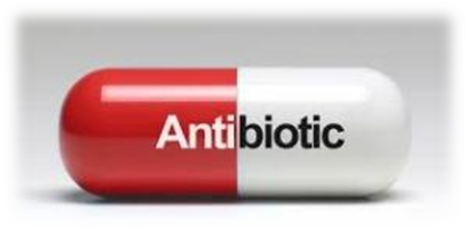 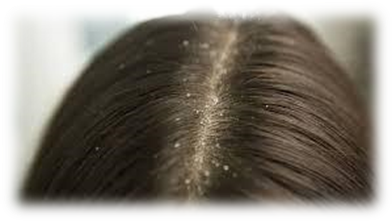 anti-dandruff   antibiotic     antithesis
the exact opposite
Prevent dandruff
substance derived from fungi or other organisms and used to destroy or prevent the growth of bacteria or other disease-causing organisms.
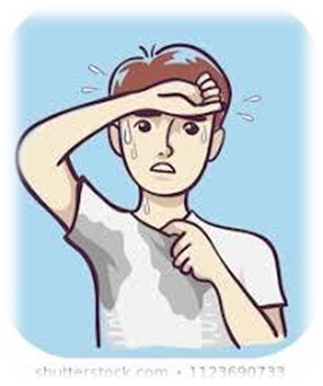 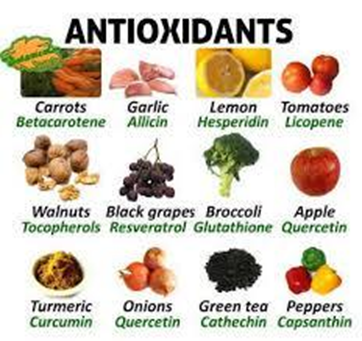 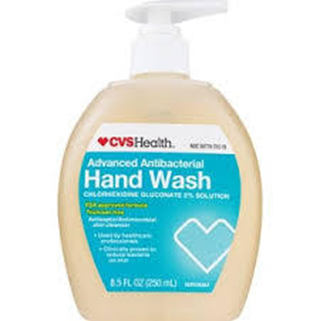 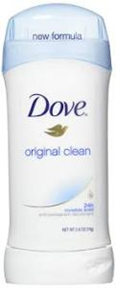 antioxidant  antibacterial   anti-perspirant
a substance that inhibits oxidation, the removal of electrons from atoms, compounds, or ions.
active in killing bacteria.
a preparation used to decrease perspiration, esp. in the underarms.
parsing
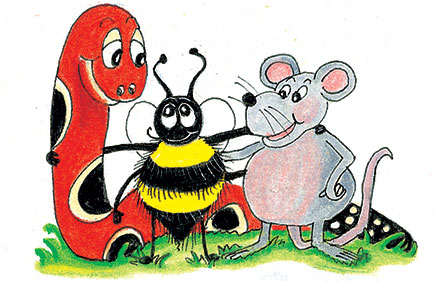 The doctor quickly gives him the antidote for the snake’s venom.
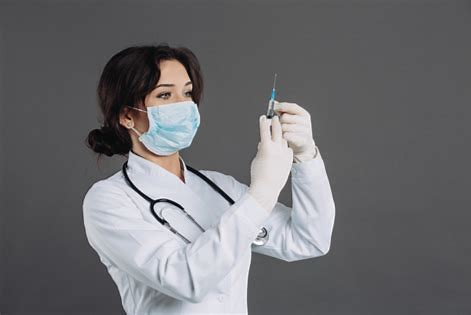 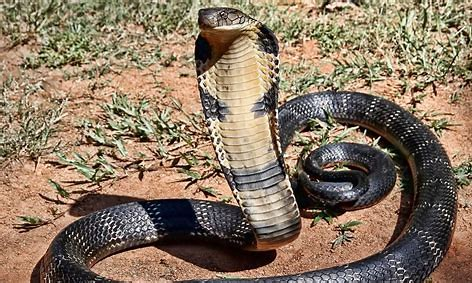 The doctor quickly gives him the antidote for the snake’s venom.
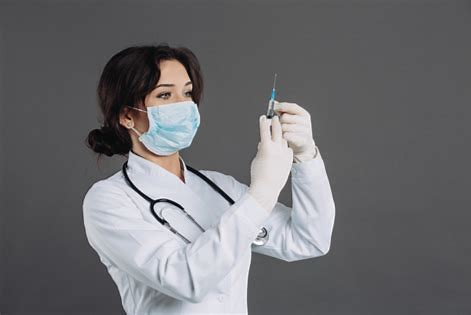 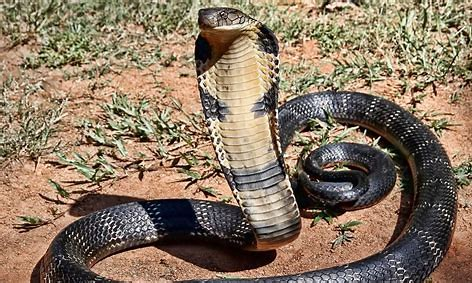 The doctor quickly gives him the antidote for the snake’s venom.
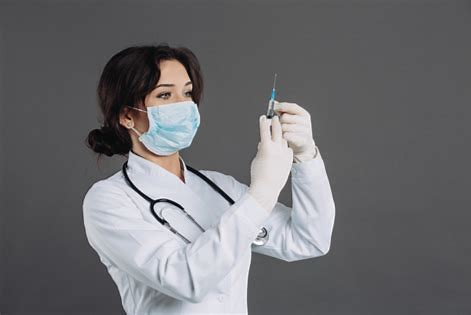 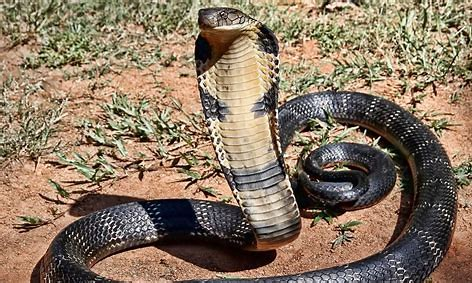 The doctor quickly gives him the antidote for the snake’s venom.
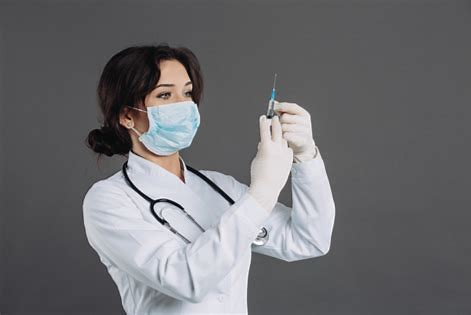 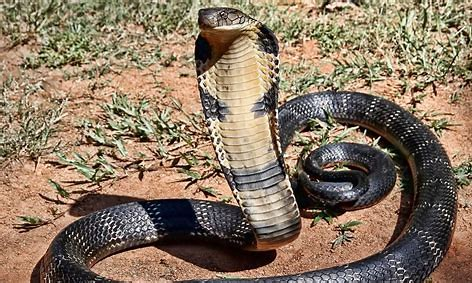 The doctor quickly gives him the antidote for the snake’s venom.
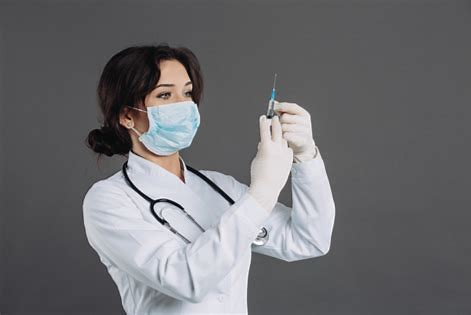 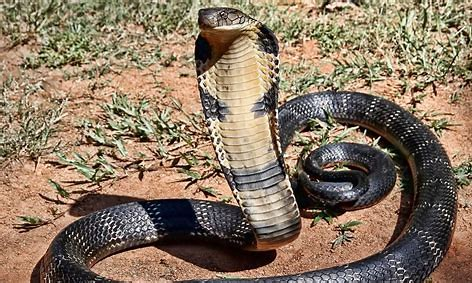 The doctor quickly gives him the antidote for the snake’s venom.
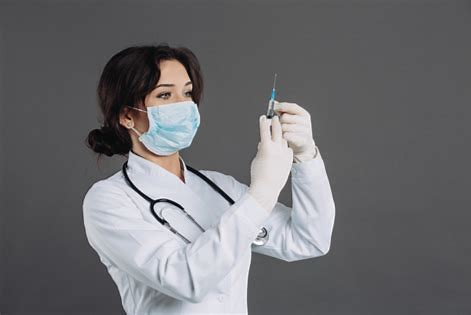 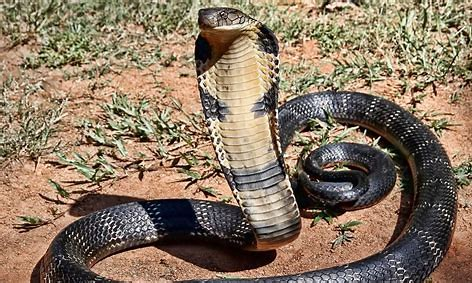 The doctor quickly gives him the antidote for the snake’s venom.
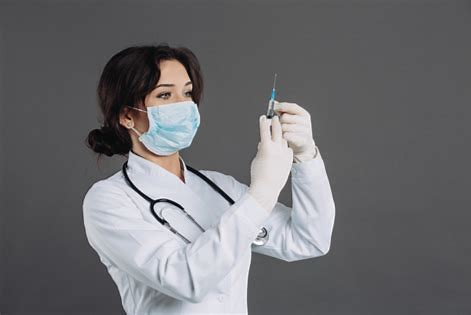 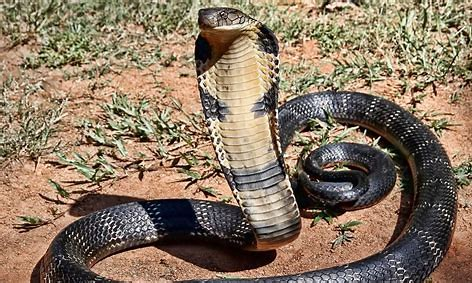 The doctor quickly gives him the antidote for the snake’s venom.
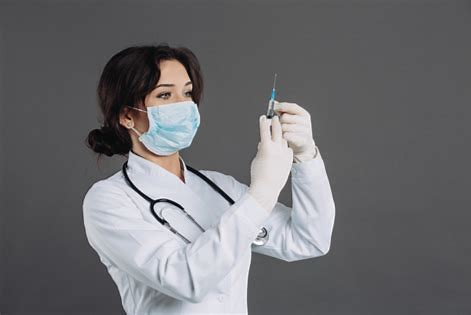 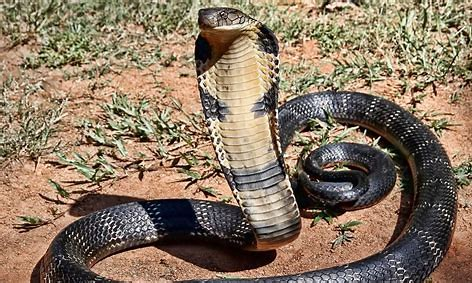 The doctor quickly gives him the antidote for the snake’s venom.
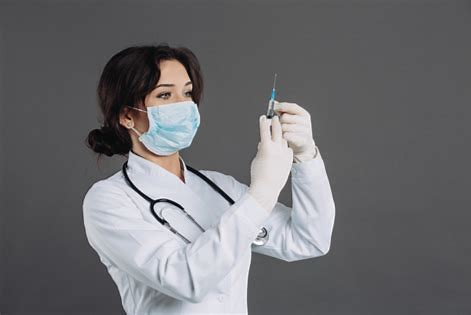 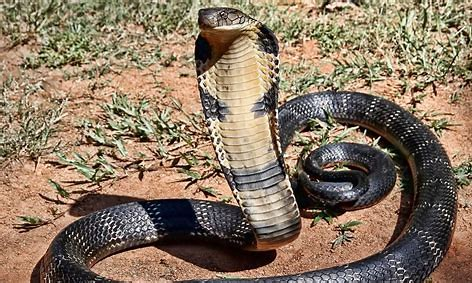 The doctor quickly gives him the antidote for the snake’s venom.
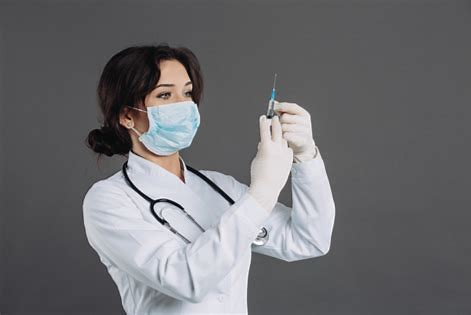 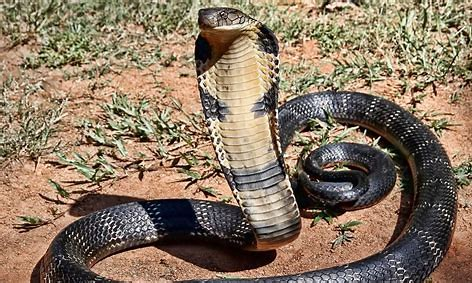 3rd person singular
Simple present
Dictation
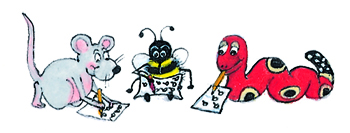 “I bought some anti-dandruff shampoo,” said Jill.
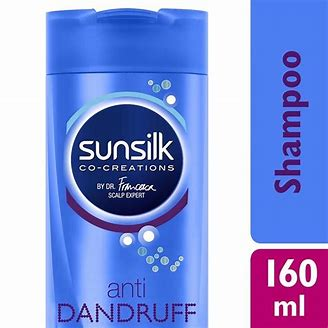 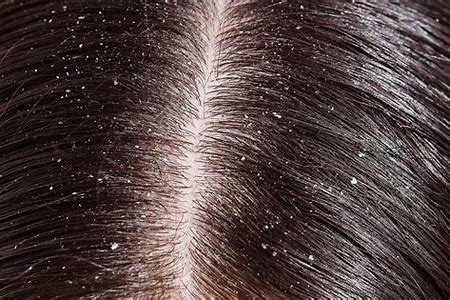 Antifreeze is necessary in sub-zero temperatures.
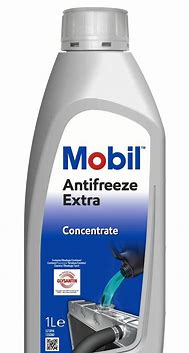 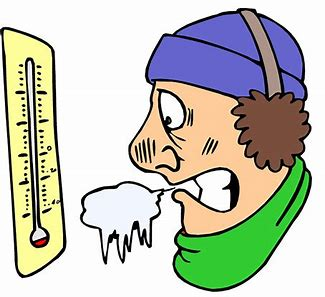 Antibodies in his blood killed the harmful bacteria.
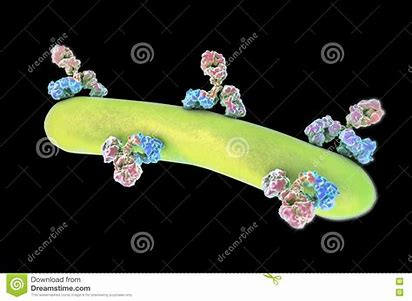 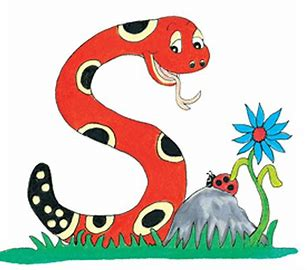 Thank you. 

See you 
next time!